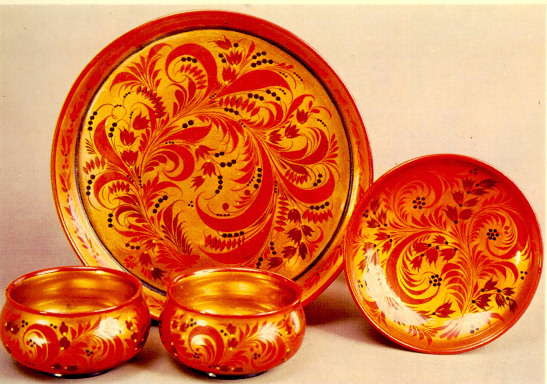 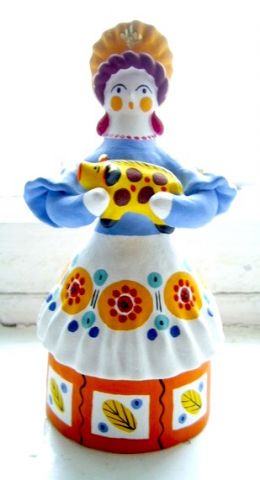 Народные промыслы России
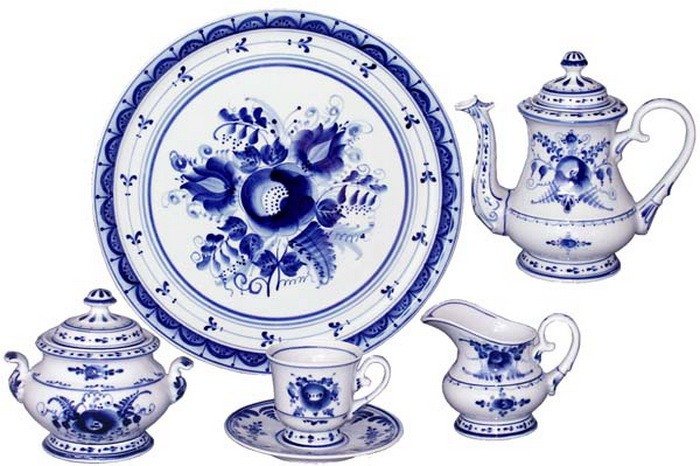 Городецкая роспись
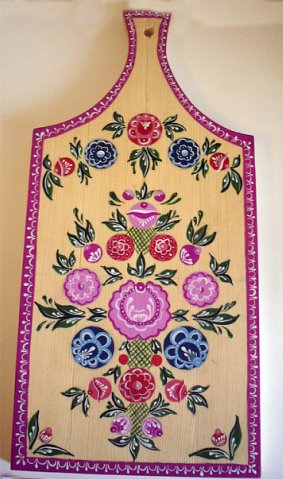 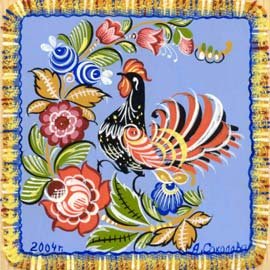 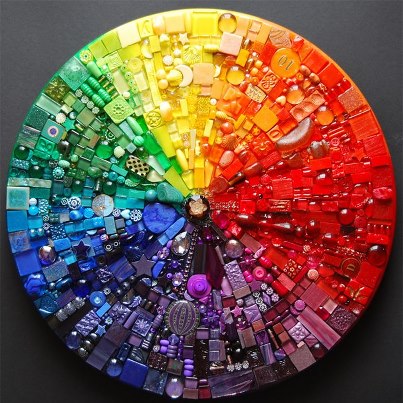 Цветочные мотивы
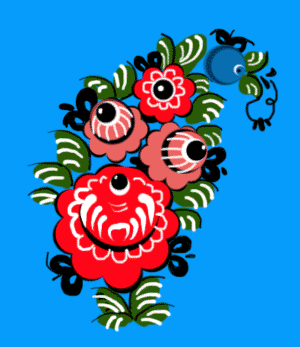 Цветочные мотивы
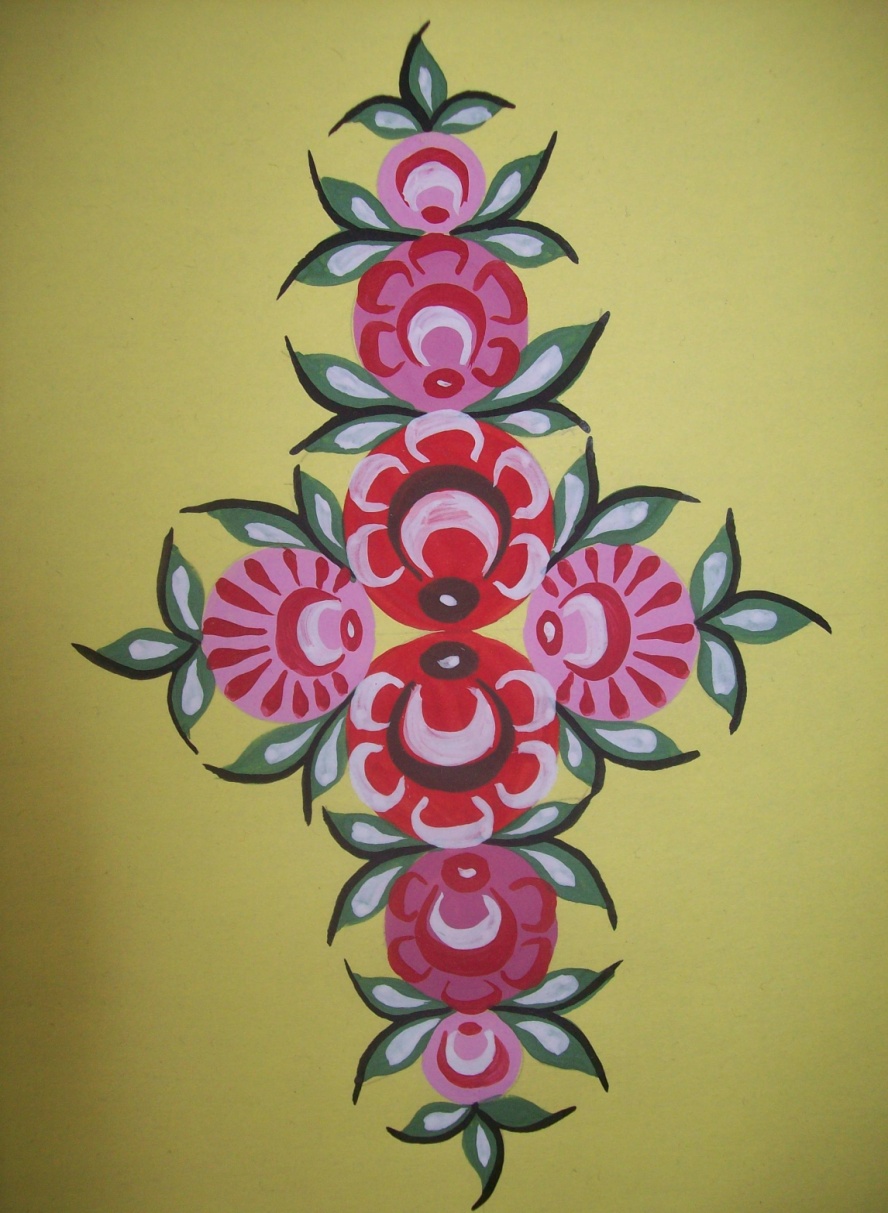 Городецкая роспись
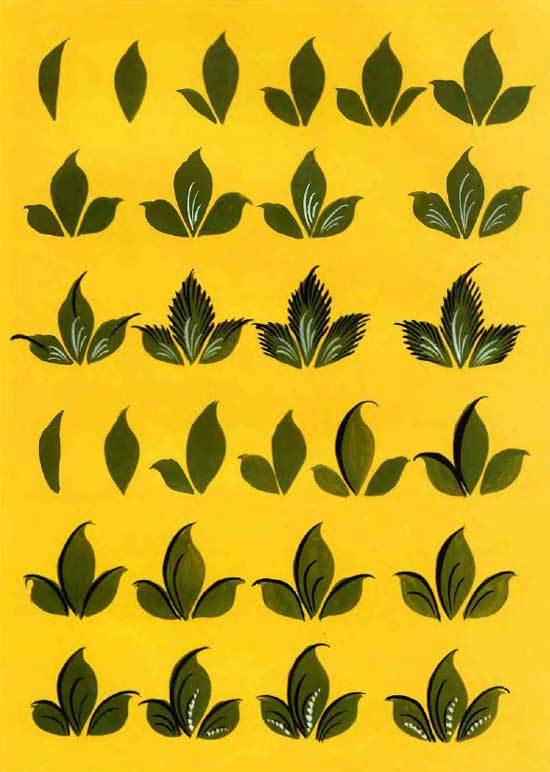 Творческих успехов!
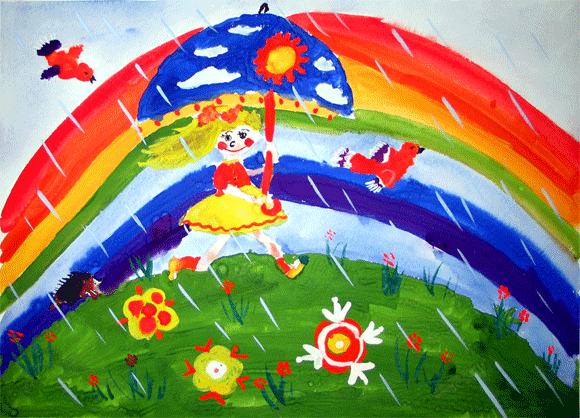